КРЕДИТ: ИСТОРИЯ ВОЗНИКНОВЕНИЯ, ИНТЕРЕСНЫЕ ФАКТЫ
Дисциплина «Денежное обращение и кредит»
Преподаватель: Шердакова Т.А., ассистент кафедры финансов и кредита
Тема лекции: «Формы кредита»
Специальность: «Экономика и управление на предприятии»
Курс: 2 курс
Банковский кредит – финансовая операция, предоставляющая заемщику денежные средства на определенное время с определенными условиями, которые соответствуют принципу банковского кредитования.
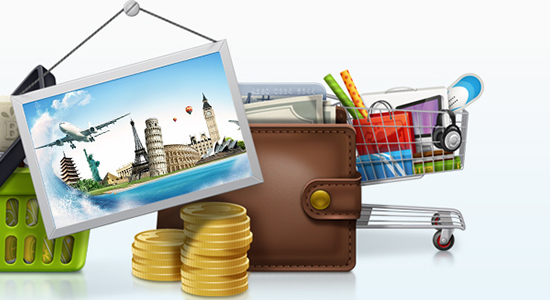 Кредит – заём с долговым обязательством на доверительной основе с движением роста стоимости актива.
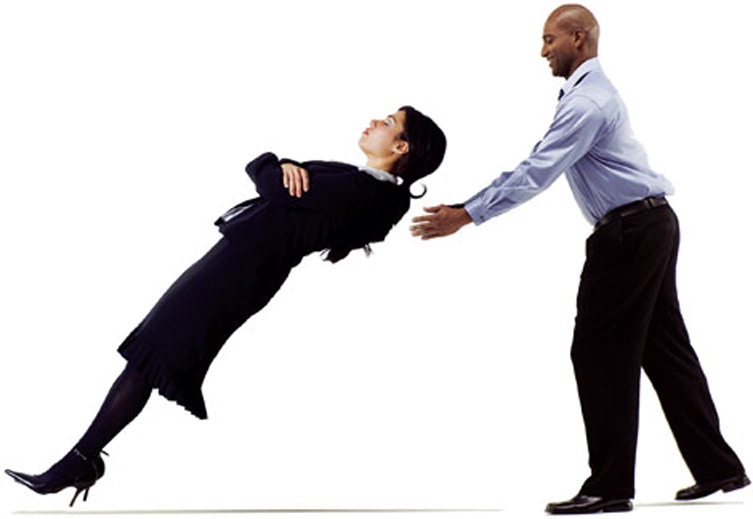 Для того, чтобы понять суть, разберем все слова по порядку!
Использовать кредитный инструмент для займа самого актива
НО нет средств на их приобретение
Нужны активы
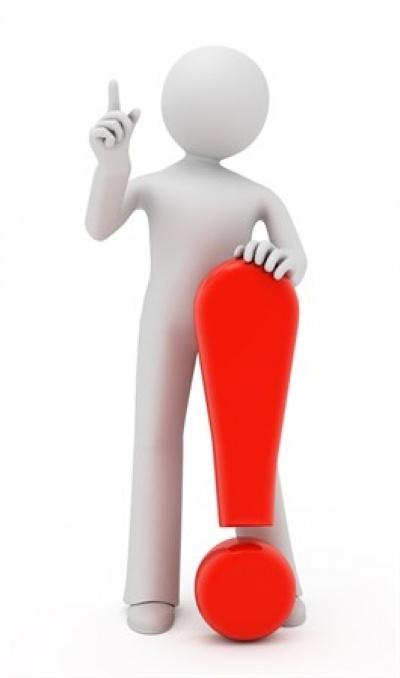 Дальше долговые обязательства
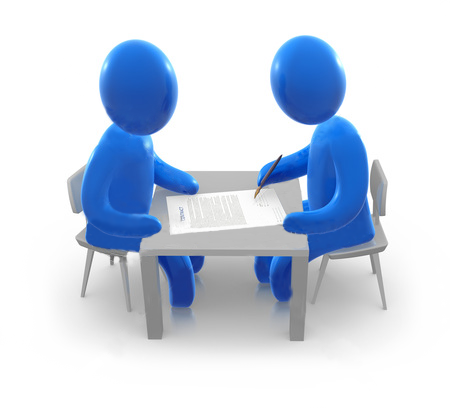 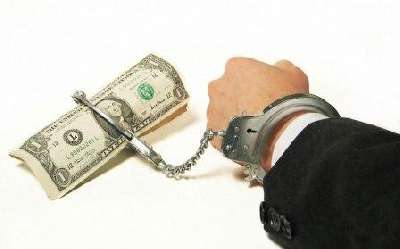 Безусловно, банковским сотрудникам (кредитору) нужны от вас гарантии, что вы вернете заем или стоимость самого займа с выручкой для кредитора. Банковскому кредитору необходимо доверять вам в использовании актива на время погашения займа.
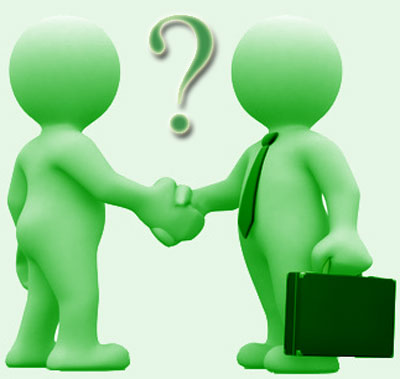 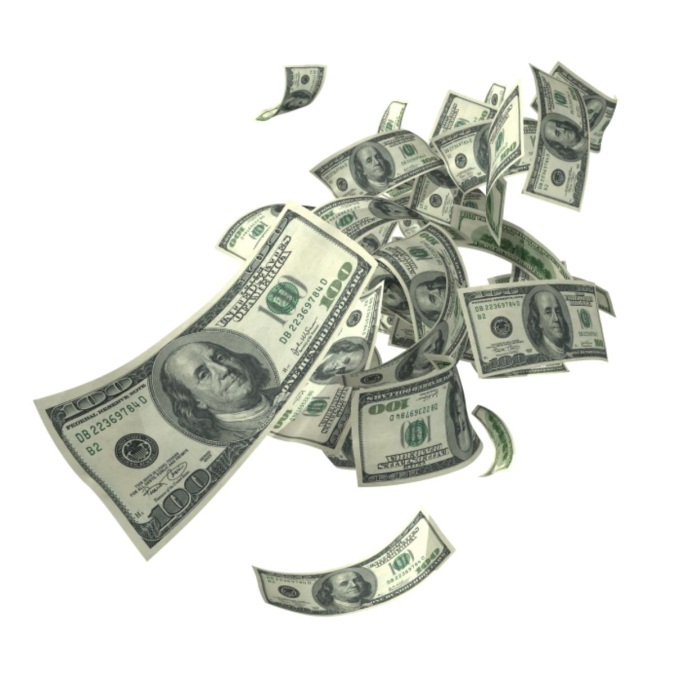 Движение роста стоимости актива - это и есть проценты, которые начисляются на срок использования актива, они же являются выручкой кредитора.
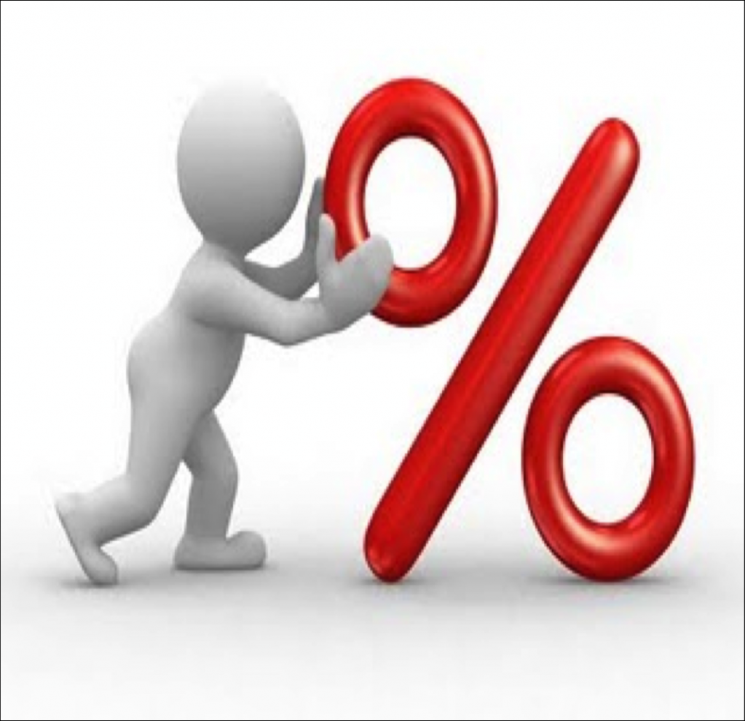 Актив - это то, чем вы хотите овладеть. Это могут быть наличные деньги, недвижимость, товары, автомобиль и так далее.
ДЕНЬГИ
АКТИВ
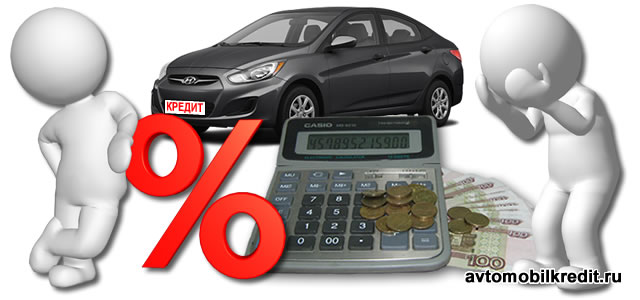 Понятие банковский кредит пришло к нам с истории древнего мира.
С латинского : creditum = заём                                                                               credere = доверять.
В ДРЕВНЕМ РИМЕ: DEBET (дебет)  - он должен 
                                             CREDIT (кредит) - он верит
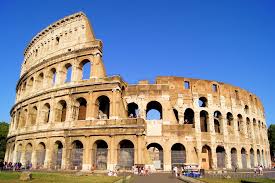 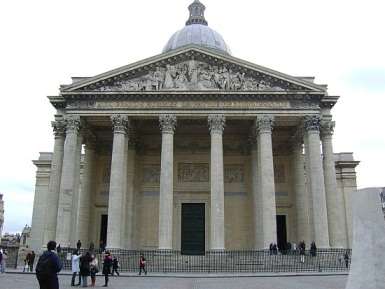 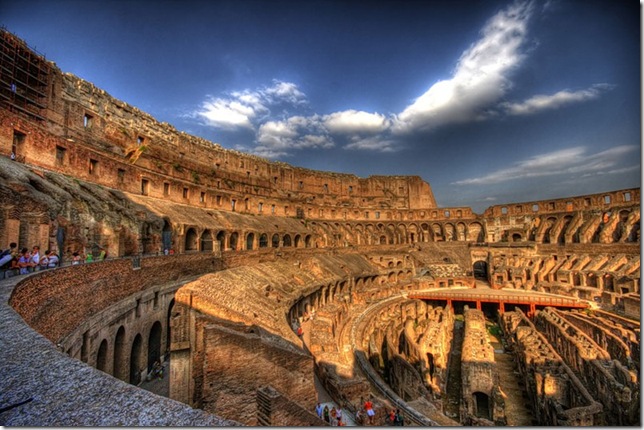 Названия возникли раньше, чем банки.
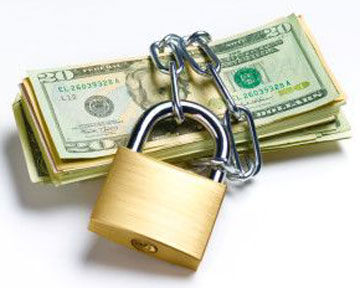 А когда банки и бухгалтерия сделали эти два слова популярными, то их начали употреблять и в широком смысле, в том, в каком мы понимаем их значение сегодня.
Кредиты существуют уже много веков. Пришел он к нам еще до появления денег. За всю историю существования займов, кредиту постоянно приходилось эволюционировать. Он эволюционирует и сейчас.
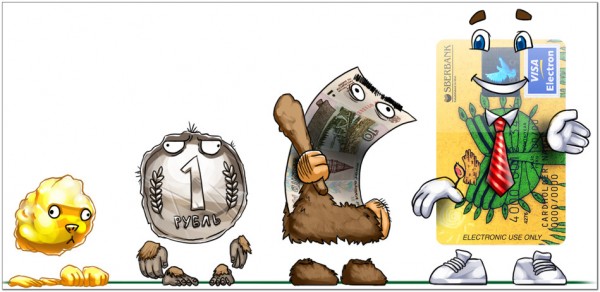 Он набрал много различных форм кредитования, которые делятся на различные типы. А в самом начале истории к понятию кредитования  относилось слово ростовщичество (в современном языке ростовщичеством называют дачу средств в долг под «чрезвычайно высокий» процент  или под залог вещей).
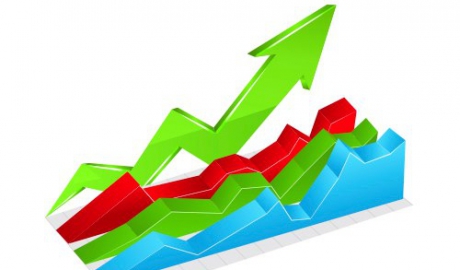 В период распада первобытного строя произошло деление первобытной общины на богатые и бедные семьи. Соответственно произошло разделение и накопление имущества в руках одних и потребности в других. Этот процесс послужил основой для рождения ростовщического кредита.
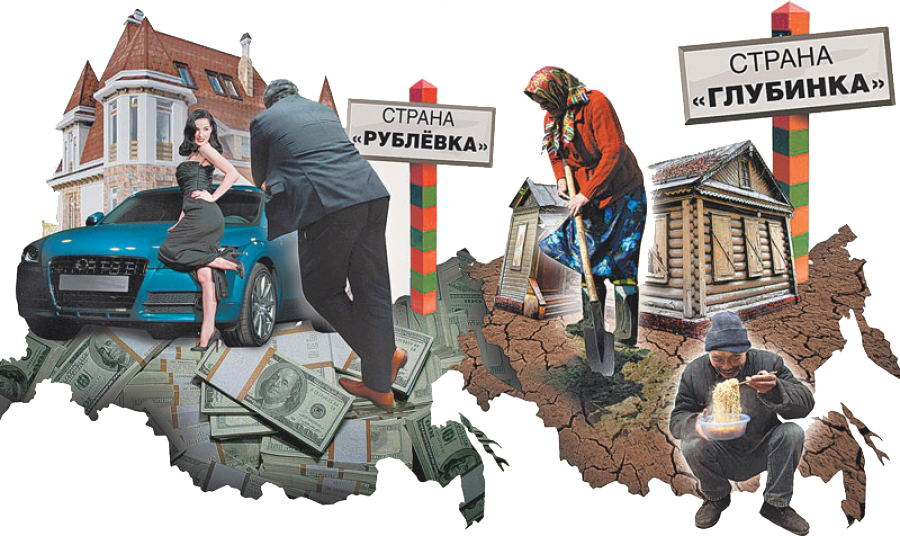 Крупные землевладельцы и мелкие производители нуждались в средствах для поддержания ремесла. Ресурсы имущества превращались в стоимость, приносящую доход владельцам свободного имущества. Крупные производители нуждались в сбережении своих активов, а владельцы помещений (в храмах, погребах) предоставляли им услуги безопасного хранения за небольшую оплату аренды.
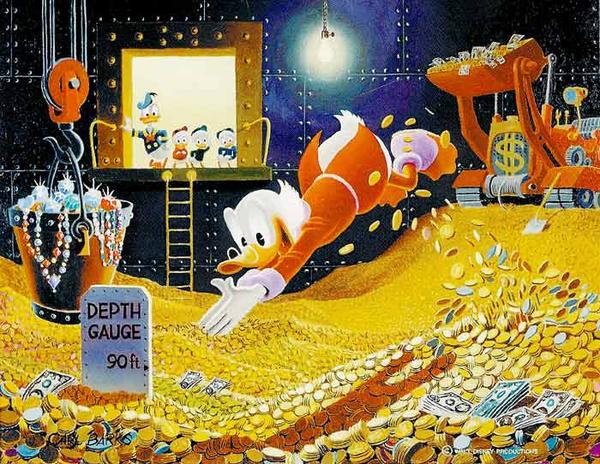 Это были первые в истории банки, которые эволюционировали благодаря кредитам.
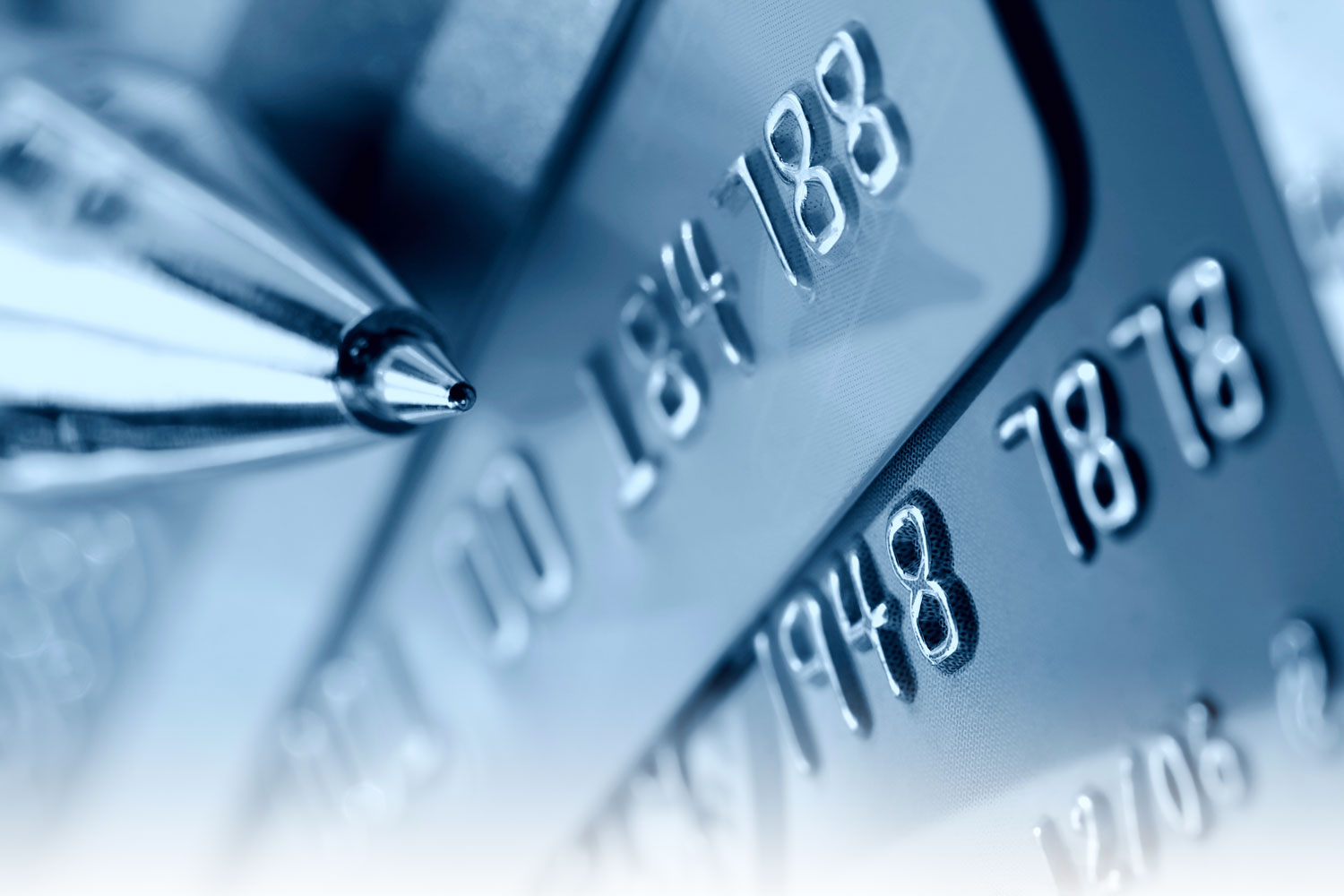 Получается, что у первых банков не было депозитных расходов. Наоборот, депозиты - это были затраты не банка, а вкладчиков. Но арендодатели, они же банкиры, начали давать мелким производителям активы на временное использование под процент. Эта операция тогда называлась ростовщичество.
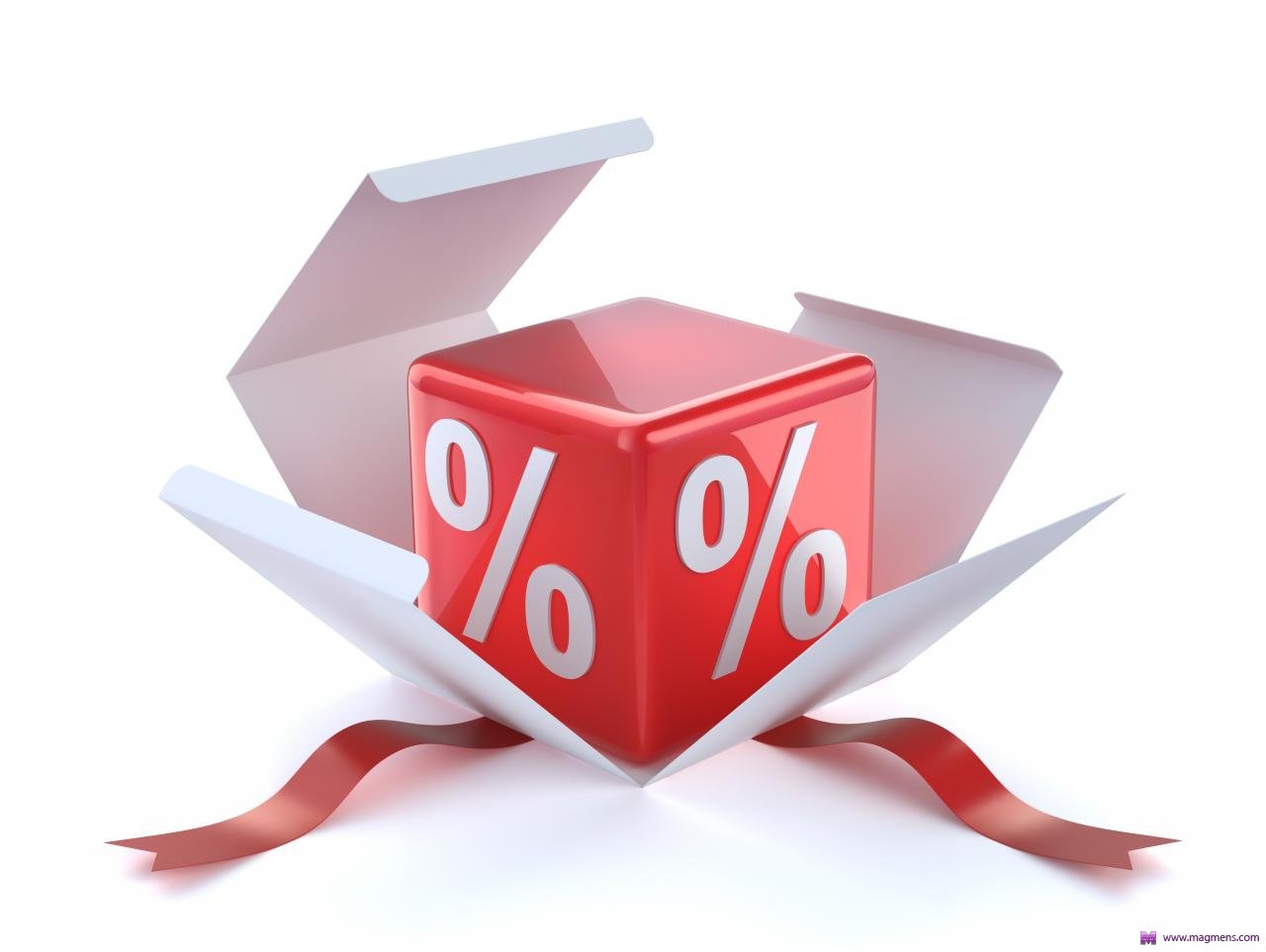 Крупные производители стали требовать бесплатного хранения, а так же часть доходов от ростовщиков за нарушения договора хранения и корыстного использования активов арендаторов. Так крупные производители (арендаторы) превратились в депозитных вкладчиков, ростовщики (арендодатели) в кредиторов-банкиров, а мелкие производители в заемщиков.
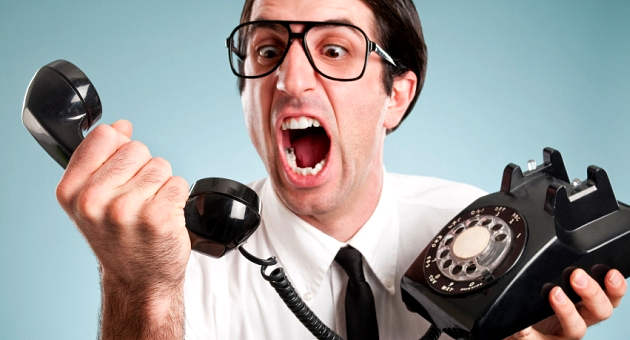 Позже появились деньги и сделали весь процесс кредитования более эффективным. Например, в Древней Греции в IV в. до н. э. были известны случаи ростовщического кредитования с процентной ставкой под 570% годовых. Дальше в средние века история донесла факт займов в пределах от 50% до 100% годовых у ростовщиков.
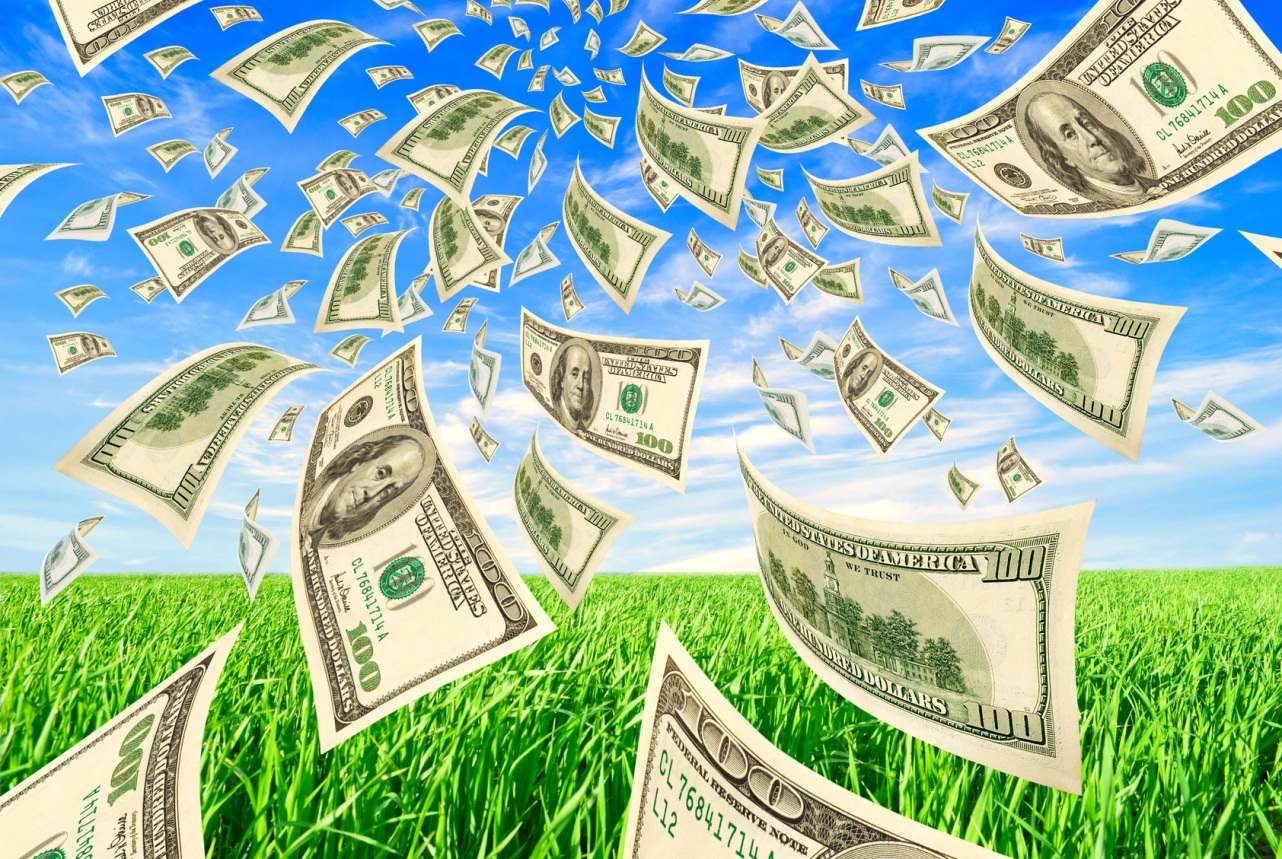 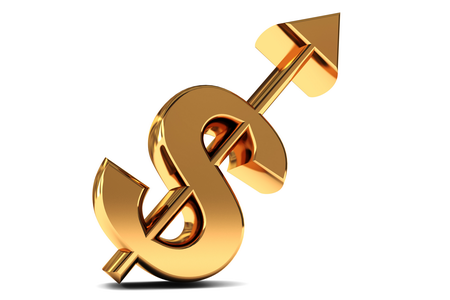 Интересные факты…
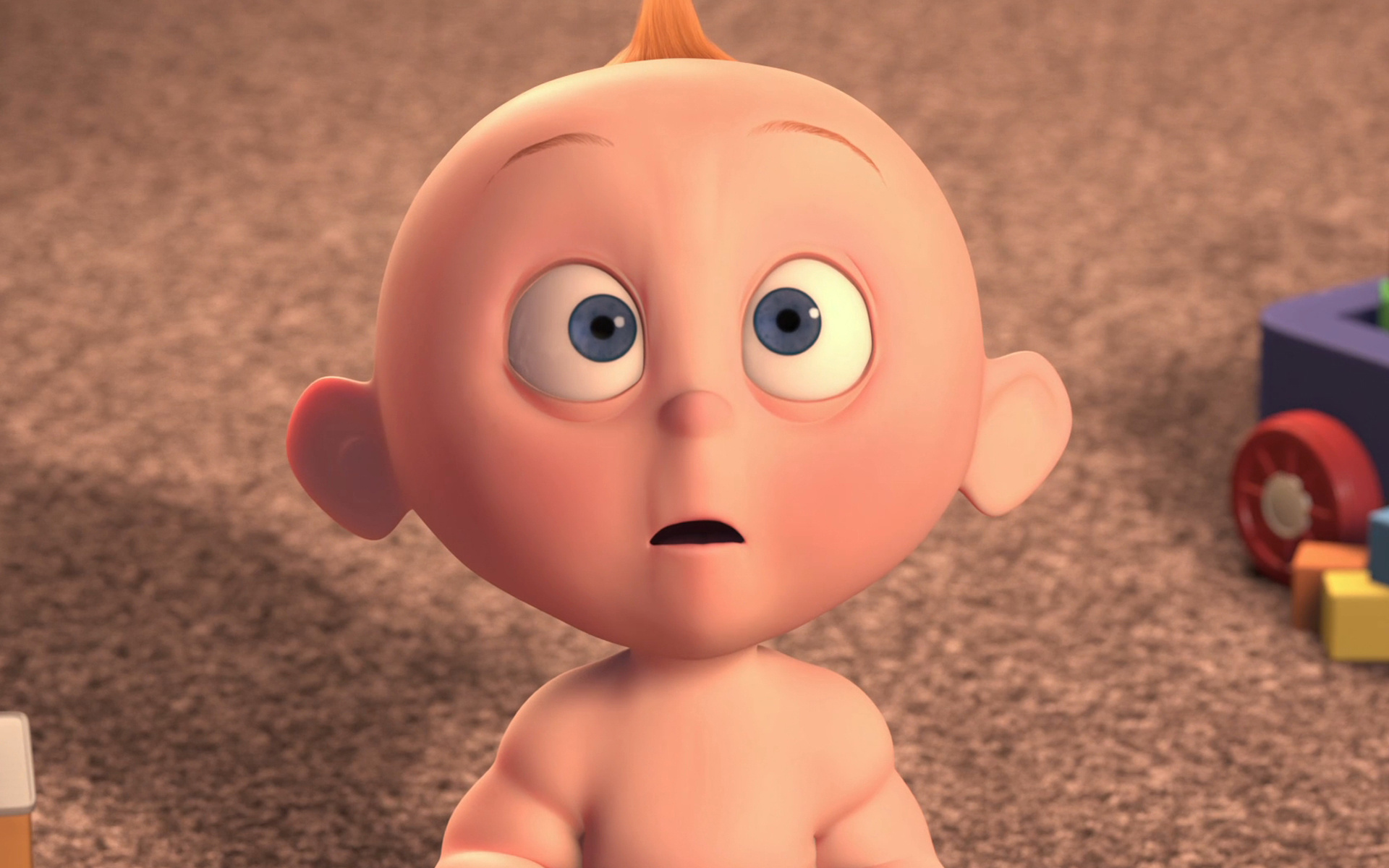 Уже во II тысячелетии до нашей эры в государствах Месопотамии кредитные отношения были систематическими и распространёнными, что потребовало их законодательного регулирования. Кодексом Хаммурапи в статье 117 устанавливалось, что в долговом рабстве человек мог пробыть не более трёх лет, после чего его надо было отпускать на свободу. Статья 116 гласила, что если сын свободного человека, взятый в долговое рабство кредитором, умер в доме кредитора от дурного обращения с ним, то за это смерти мог быть предан сын кредитора.
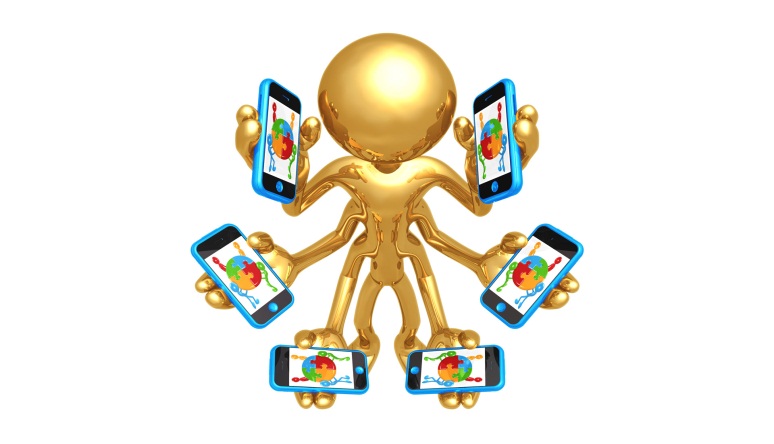 В Древнем Египте, банки урожая развились до возможности перевода между филиалами без физического переноса самого урожая, основываясь лишь на записях чиновников таких банков
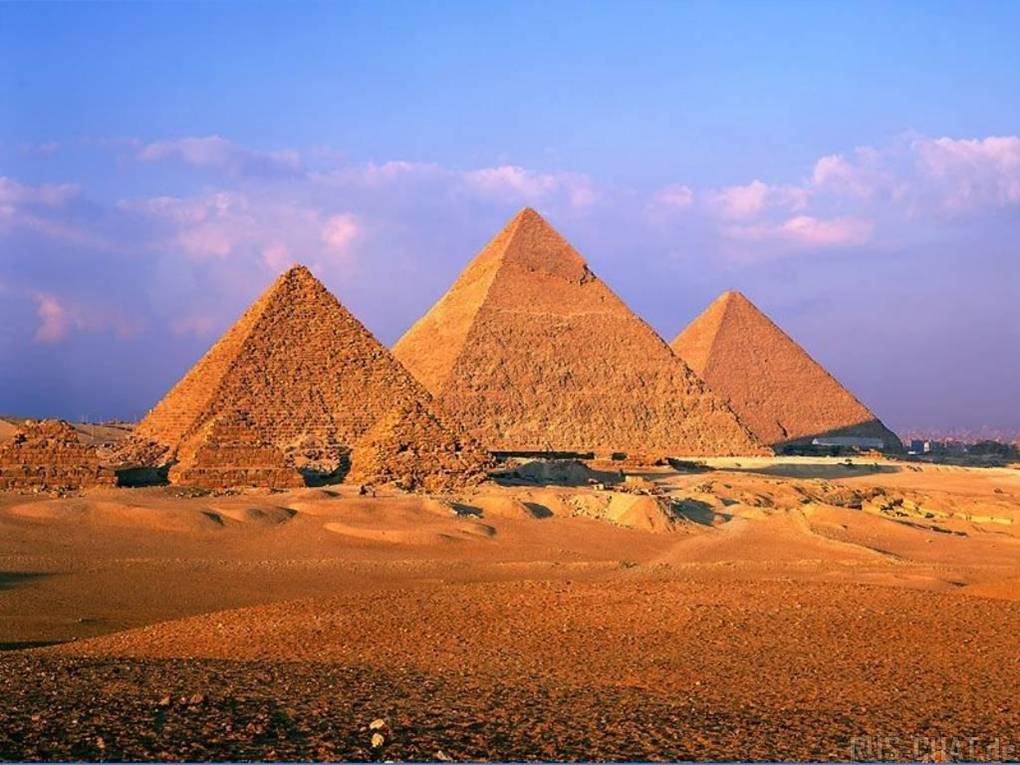 СНАЧАЛА ДУМАЙ, ПОТОМ ДЕЛАЙ!!!
Благодарим за тишину и внимание!!!
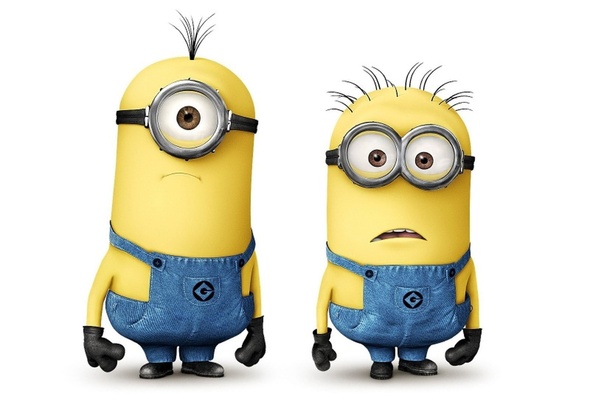